A Pipeline in Paradise
GROUP THREE
Hannia Barbosa
Jessica Corvera
Marilyn Rivas
Ness Perry
Jade Cuevas
What type of experts do you need?
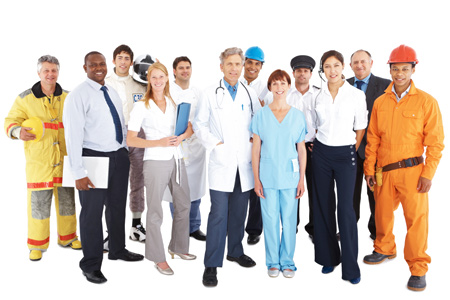 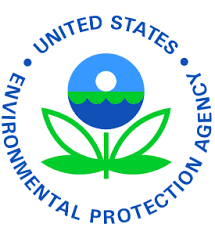 Environmental Protection Agency
Created for the purpose of protecting human health and the environment by writing and enforcing regulations based on laws passed by Congress 

What are the environmental risks? (Air quality can be affected by dust during construction) (Fossil fuels) 

Geology and terrain: Are there any possible alterations of geology that can cause landslides?

Vegetation: How will vegetation (including old growth forests and rare communities of plants) be affected? (surface disturbance, changes in water flows, the arrival of alien species and air contamination)
Social Scientists
They study all aspects in society, from past events to human behaviors and relationships among groups.

Anthropologists- What effects will this cause or the humans and other living creatures.

Geographers- How will these pipelines affect the value of the property?
Will these pipelines interfere with the quality of life?
Will the pristine meadows, beautiful streams, and spectacular mountain views be changed?

Historians-  How will the farms historical value be conserved?
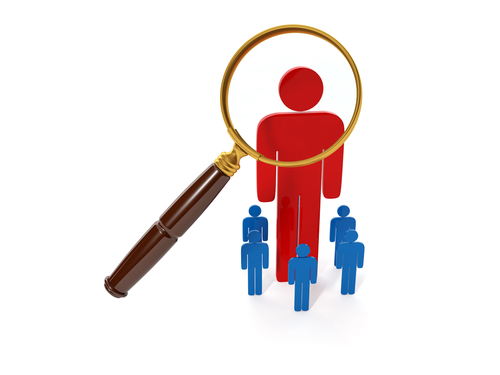 Inspectors
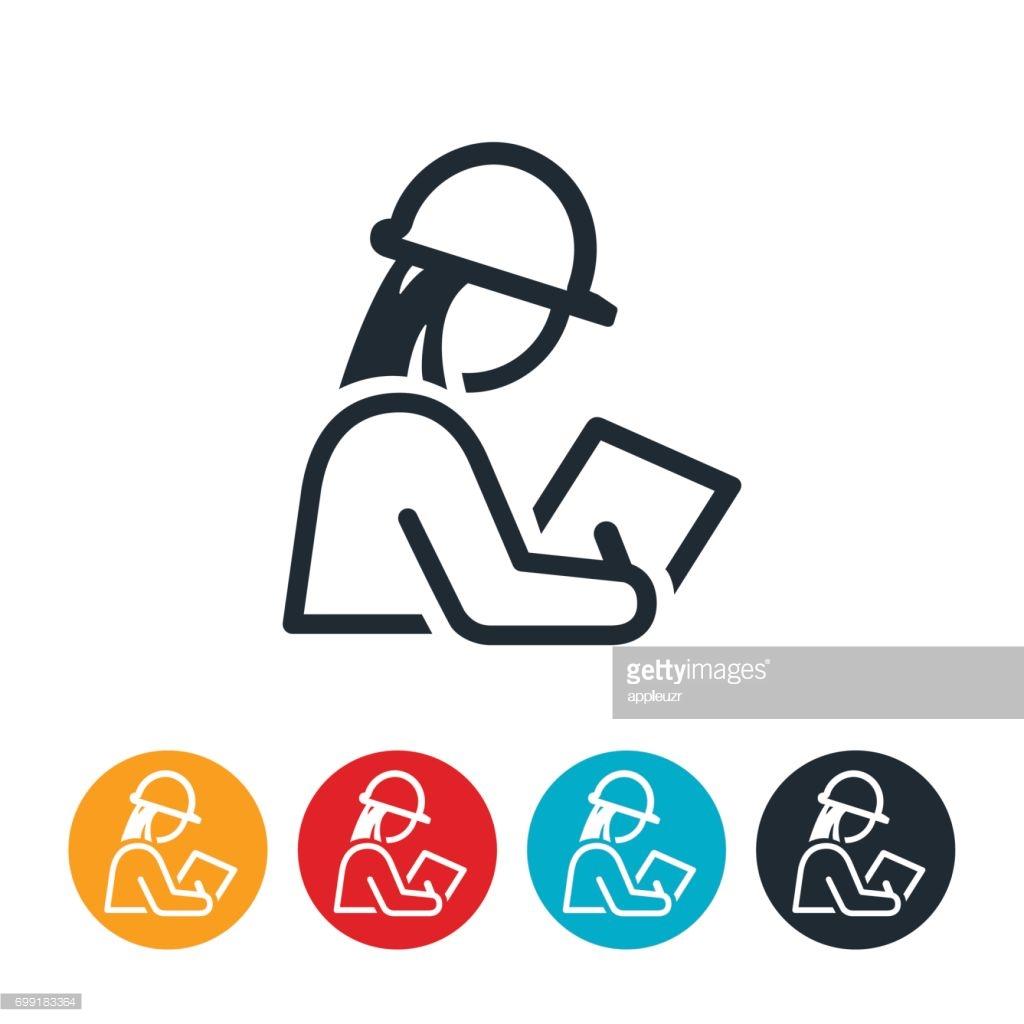 How much land will be affected? (Specific measurements)
Is there a model for the design of the pipelines? 
Does it show where they will run from and to? 
--Overseeing construction and its effect
Homeowners v. State Government
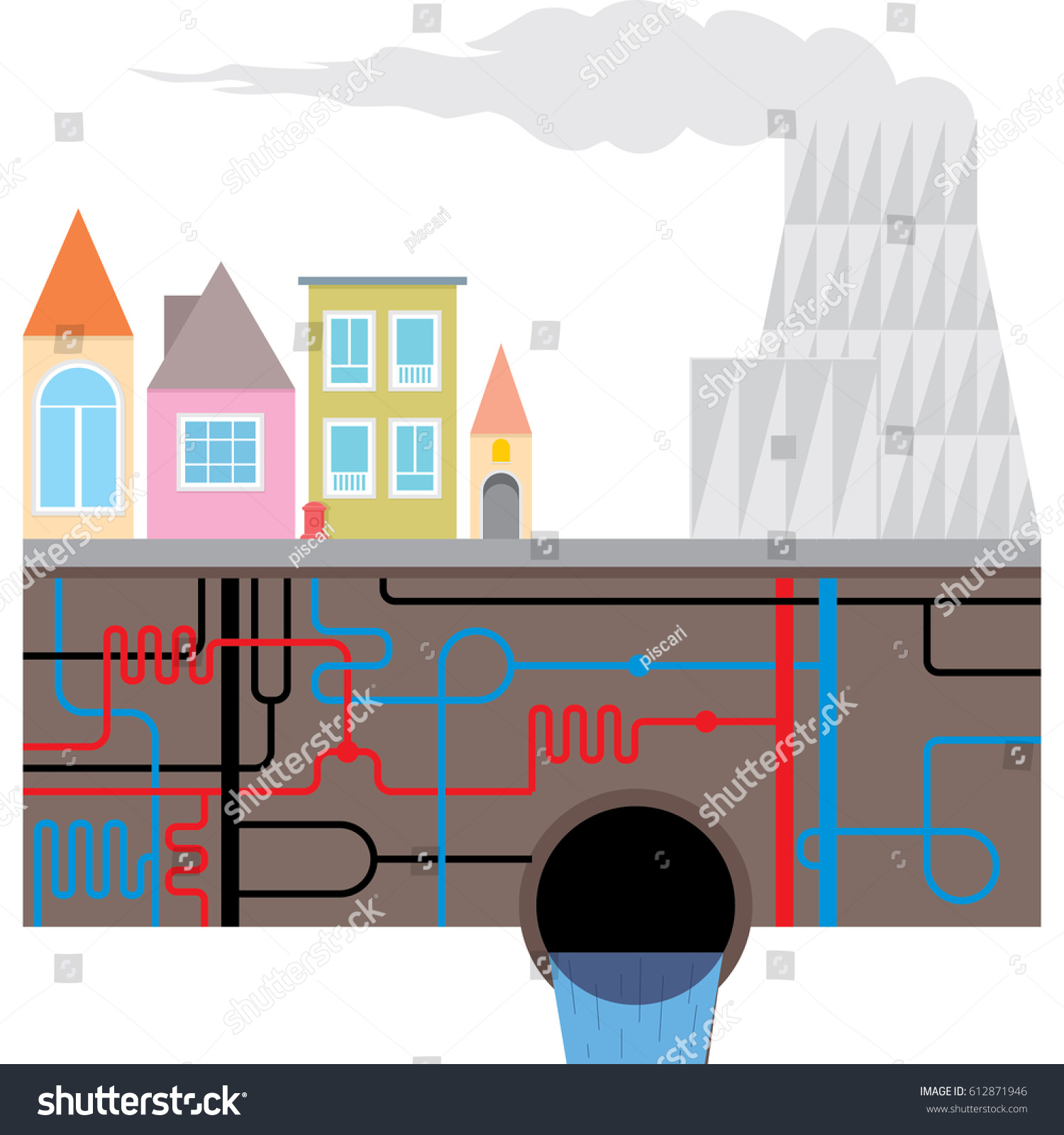 Form
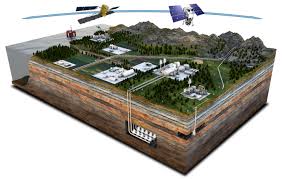 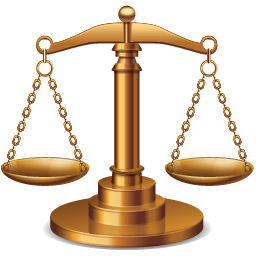 Lawyers
A specific type of legal team
Lawyers Against Pipeline Building
Is there any legitimate paperwork that promises my clients (citizens of the land where the pipeline will cross) safe and honest relocation? 
How will this pipeline affect their property?  
How many jobs will the pipeline provide, if any? And for how long?
Types of Lawyers Needed
Property Rights Lawyers 
Human Rights Lawyers  
Contracting Lawyers
What if these questions cannot be answered by Spectra?
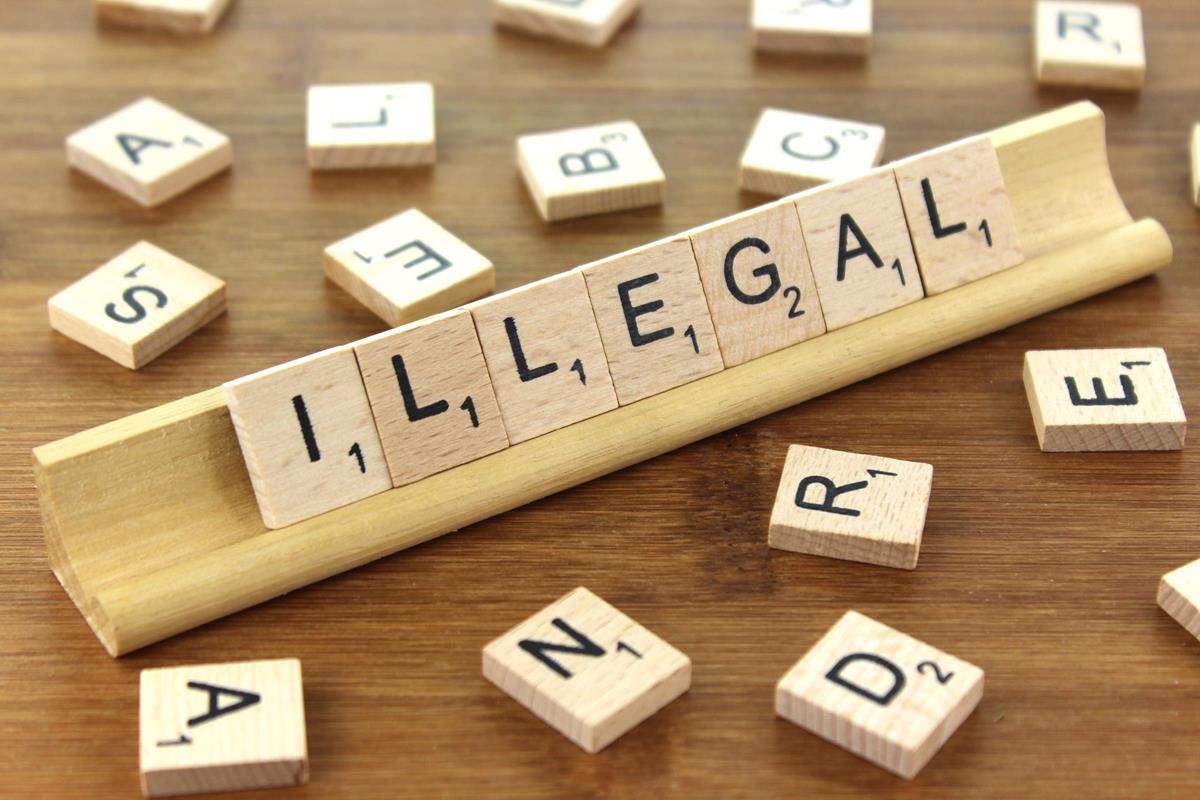 Insurance Companies
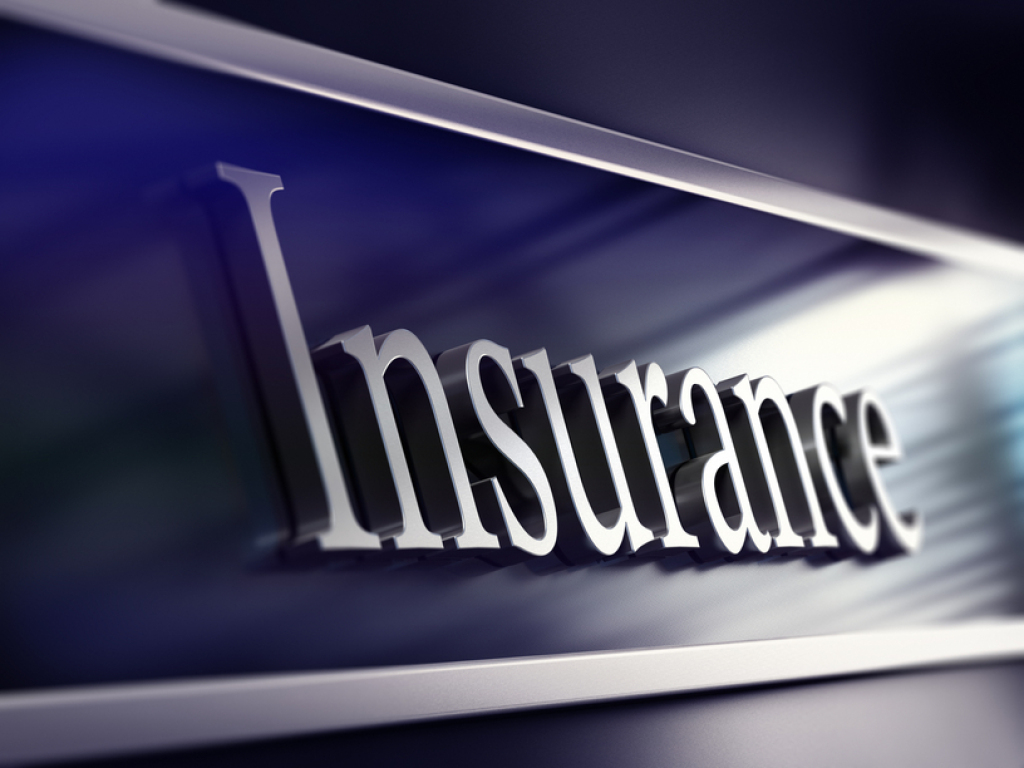 Why are they needed ?
For the home owners around the pipeline - for making sure they get a good deal of everything that is going to happen 
Also for the pipeline Company- Make sure they are doing things by the book and being backed up if anything were to happen.
Other Experts
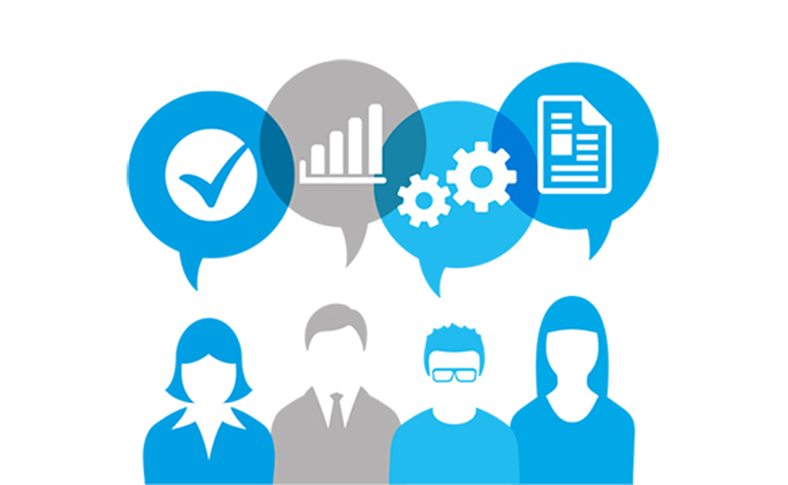 Business People
Other Cities that have recently been through this
Business owners that live in these areas 
The company itself
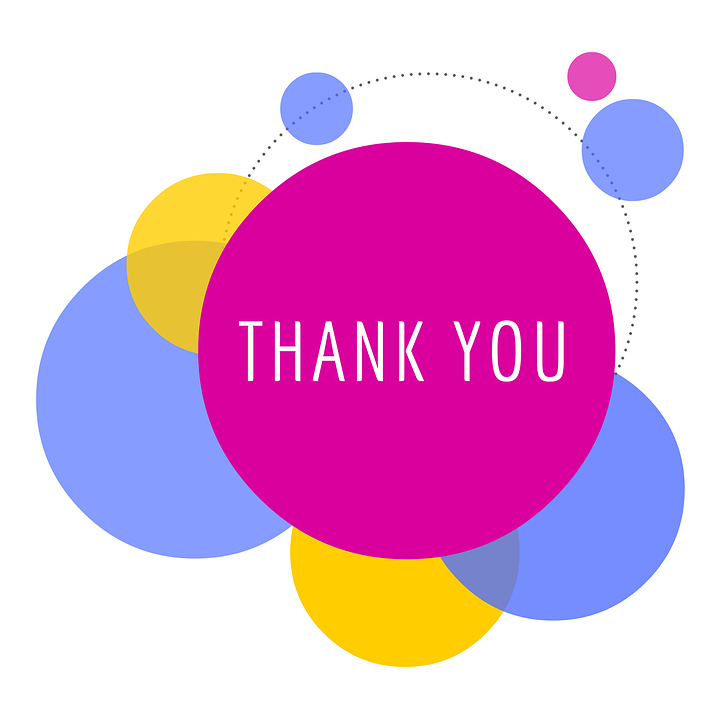